How does Priestley present the change in Sheila throughout the course of the play? How do you think this change reflects some of Priestley’s ideas?
Sheila at the beginning …
She s first described as a pretty young girl pleased with life and rather excited.
“Mummy isn’t it a beauty” is how Sheila refers to her ring this is very childish language as she still refers to her parents as mummy and daddy. This shows the lack of exposure to the harsh reality of the real world.
She is not allowed to hear the stories of Eva/daisy which shows she is sensitive and unaware of the real world, as her Parents have done much to sensor her childhood and protect her.
When the men are engaging in political talk her and her mother are told to retire to the Drawing room, she accepts the treatment she is given as a woman and doesn’t display any opinions unlike at the end where she stands up for bigger issues.
She was very immature and she got a girl fired for a very silly reason, this shows her immaturity and her lack of remorse or knowledge for other people of a lower class. This also shows she's very jealous.
Sheila at the end of the play
At the end of the play, Sheila is much wiser. She can now judge her parents and Gerald from a new perspective, but the greatest change has been in herself: her social conscience has been awakened and she is aware of her responsibilities. The Sheila who had a girl dismissed from her job for a trivial reason has vanished forever.
She gains more empathy at the end of the play because she shows a lot of anger with her parents in Act 3 for trying to "pretend that nothing much has happened." Sheila says "It frightens me the way you talk" she can’t understand how they haven’t learnt from the evening in the same way that she has. She is seeing her parents in a new, unfavourable light. She is more perceptive and less naïve as she can see what people are really like and what their priorities are.
What does the change in Sheila represent?
The change in Sheila represents that hope lies with the younger generation.
And that it is never to late to change as Sheila did. 
That there shouldn’t be inequality between men and women as there should be equality between us all.
She was the only one who wanted to change.
She represents empathy
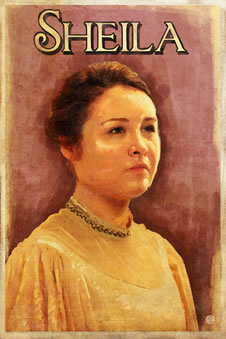 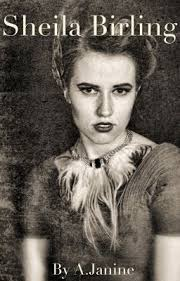 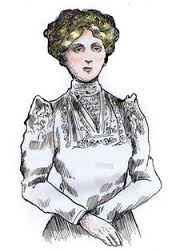 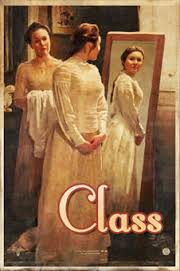 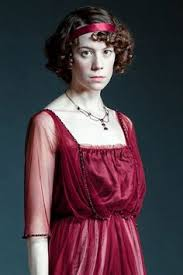 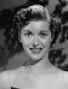 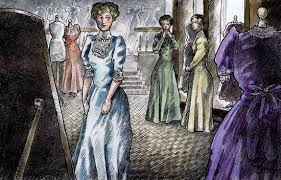